Archive/IT Coordination and Communication
June 22, 2022
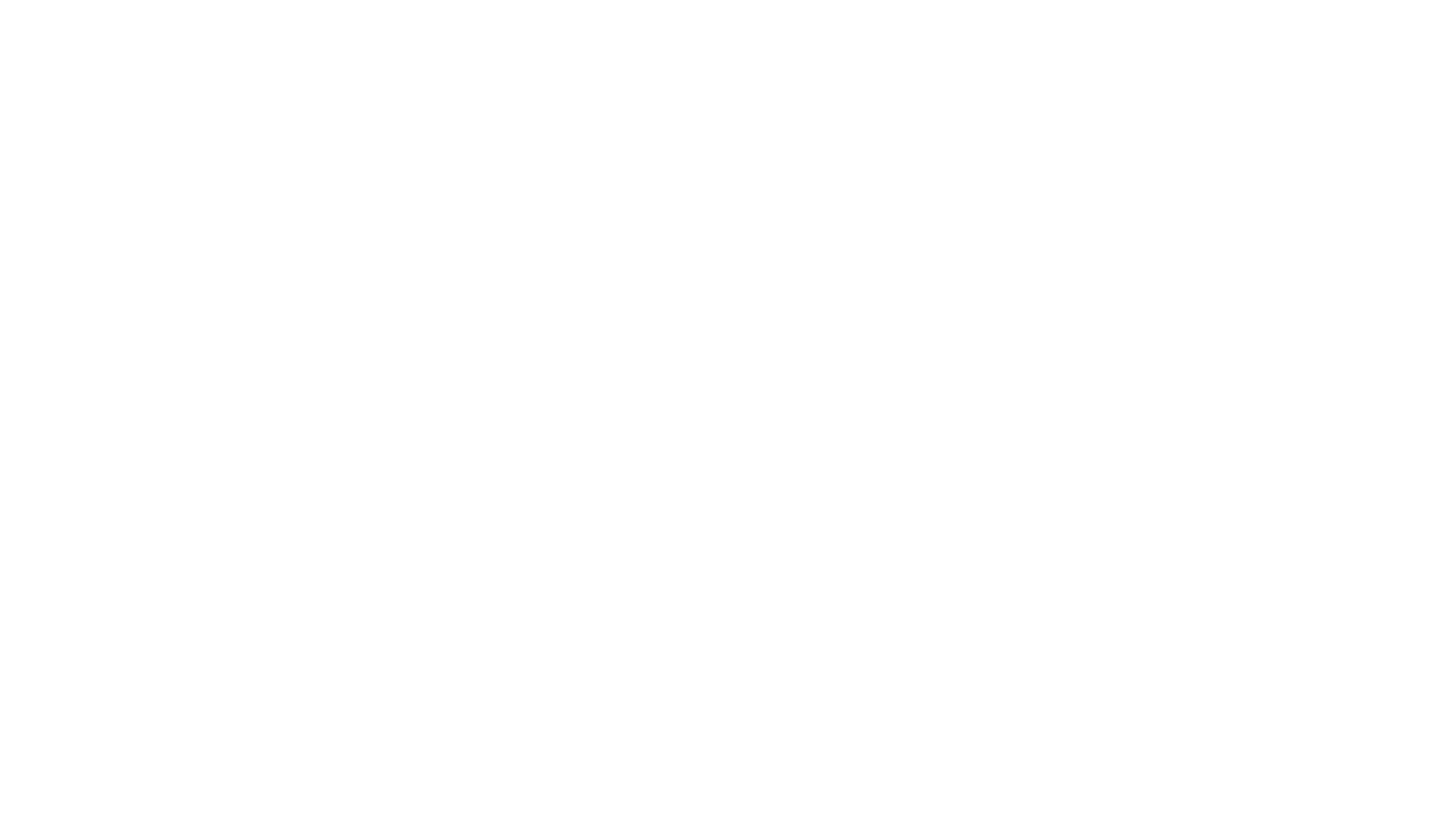 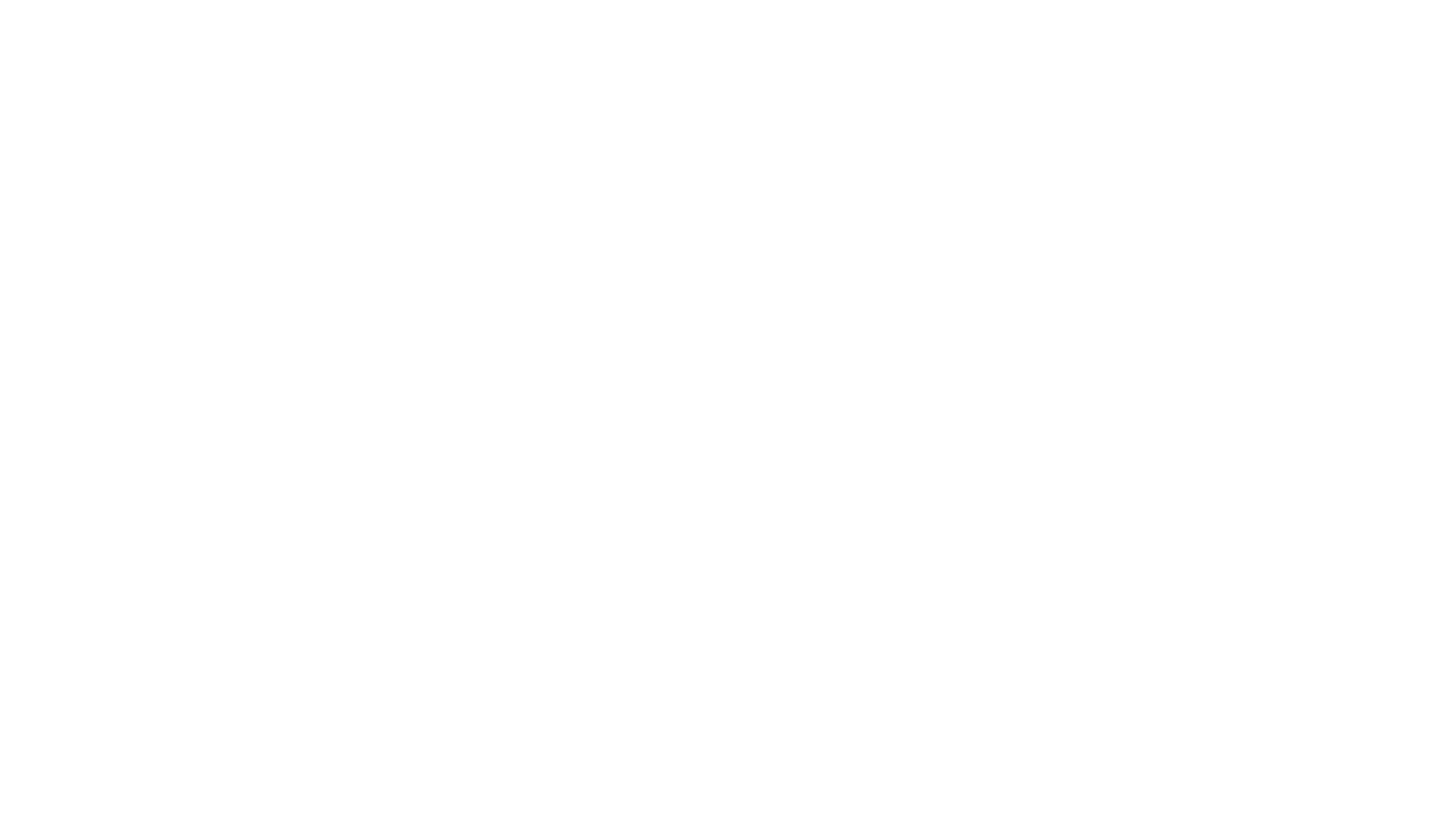 Welcome!
2
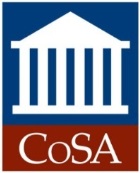 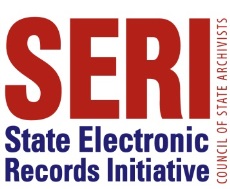 SERI 2022 sponsor
3
Presenters
Cathy popovitch
Alex dixon
Senior Archival Conservator, Illinois State Archives
Supervisor, Operations Section, Illinois State Archives
4
Presenters
Suzanne stasiulatis
Bill ward
Business Relationship Manager, Pennsylvania State Archives
Digital Outreach Section Head, Pennsylvania State Archives
5
It coordination at the Illinois State Archives
Cathy Popovitch & Alex Dixon
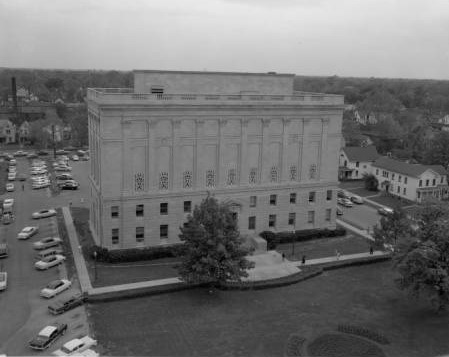 6
IT Coordination
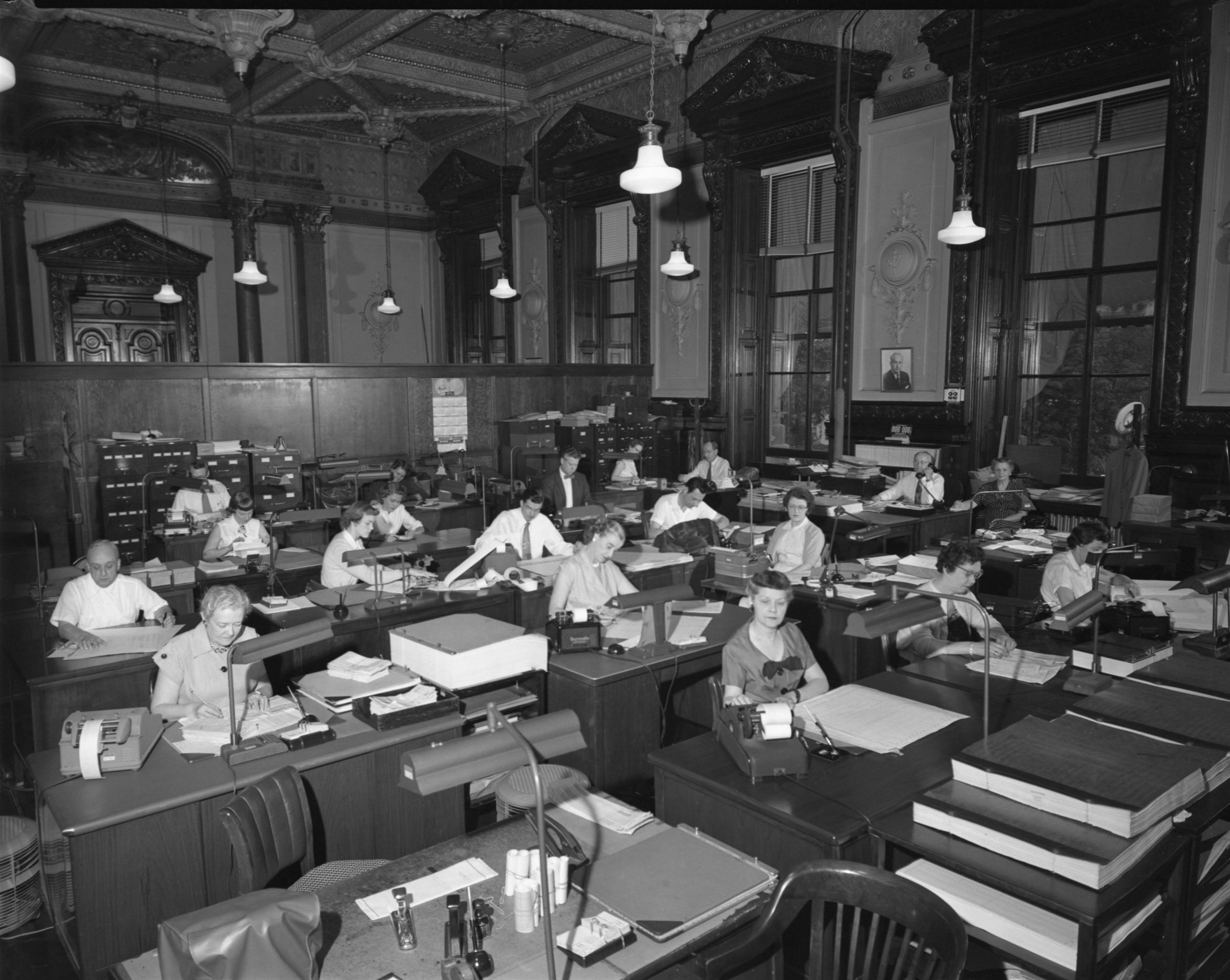 Secretary of State’s Department of Information Technology (DoIT)
Departmental Liaisons
Created to streamline IT support
7
Doc helm Project
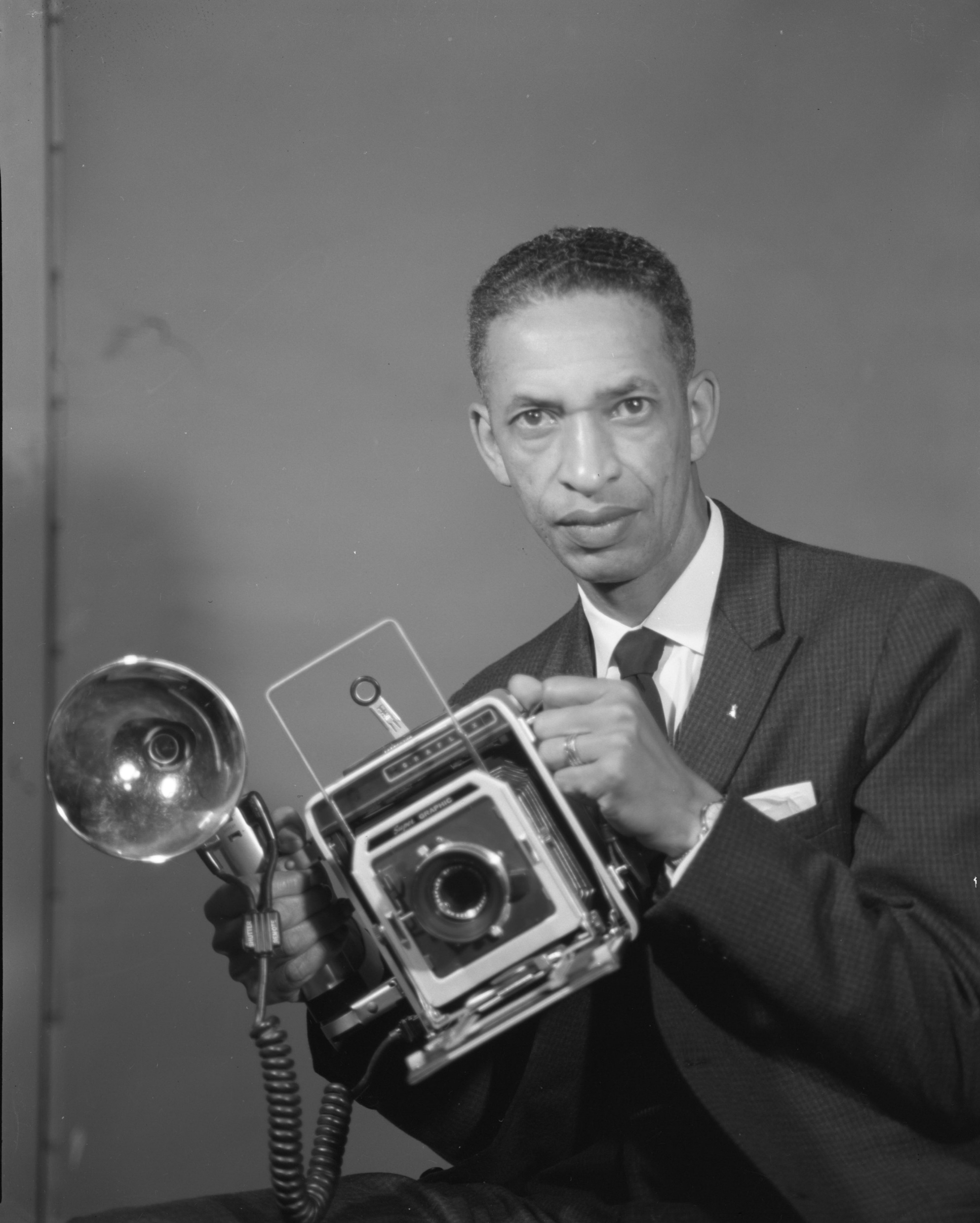 State Photographer Eddie Winfred “Doc” Helm (1941-1992)
Estimated 21,000 4x5mm photo negatives
$60,178 NHPRC Grant
Final numbers: 
22,042 on Illinois Digital Archives (IDA)
31,282 scanned
45,161 negatives refoldered/basic metadata

  http://idaillinois.org/digital/collection/DocHelm/search
8
Pre-Grant activities
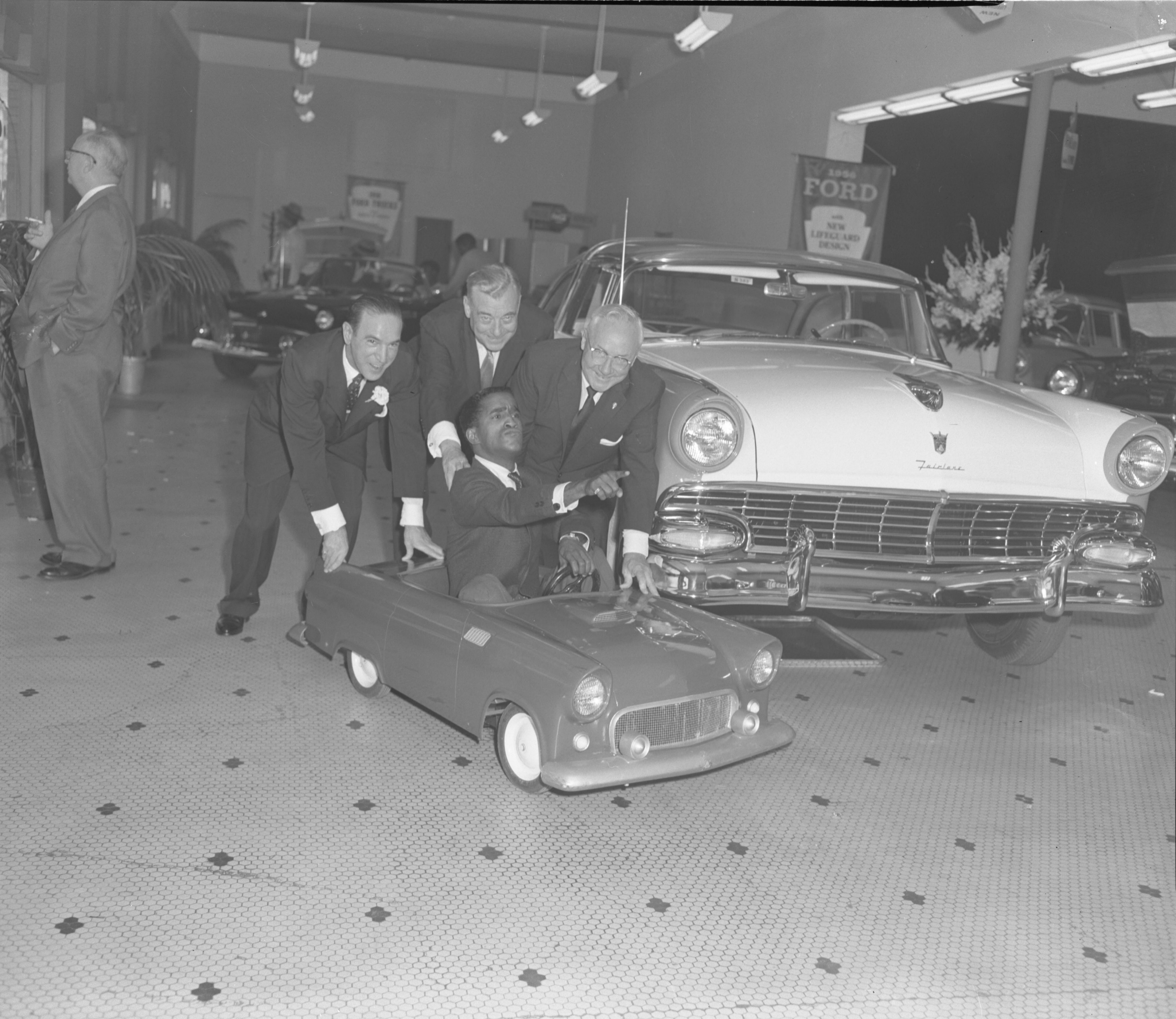 Discussions with Illinois State Library
Meeting with DoIT Director to discuss needs including:
Equipment
Computer/Monitors
Scanner
Backup hard drives
Server Space
9
During the grant
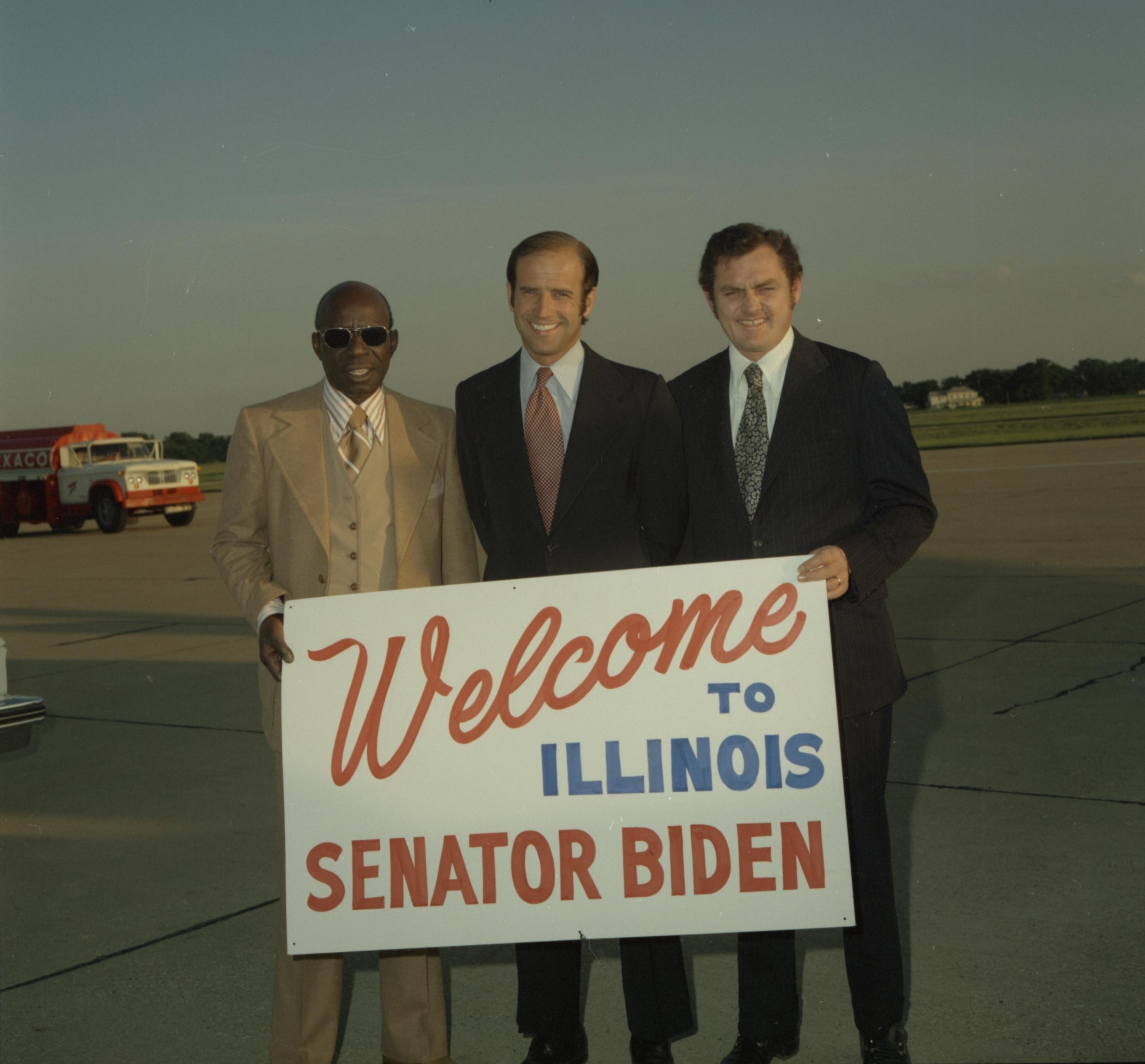 New DoIT Director
Issues with server space
Permissions for contractual employees
Security changes
Transfer of photos to IDA
10
Lessons learned/wish list
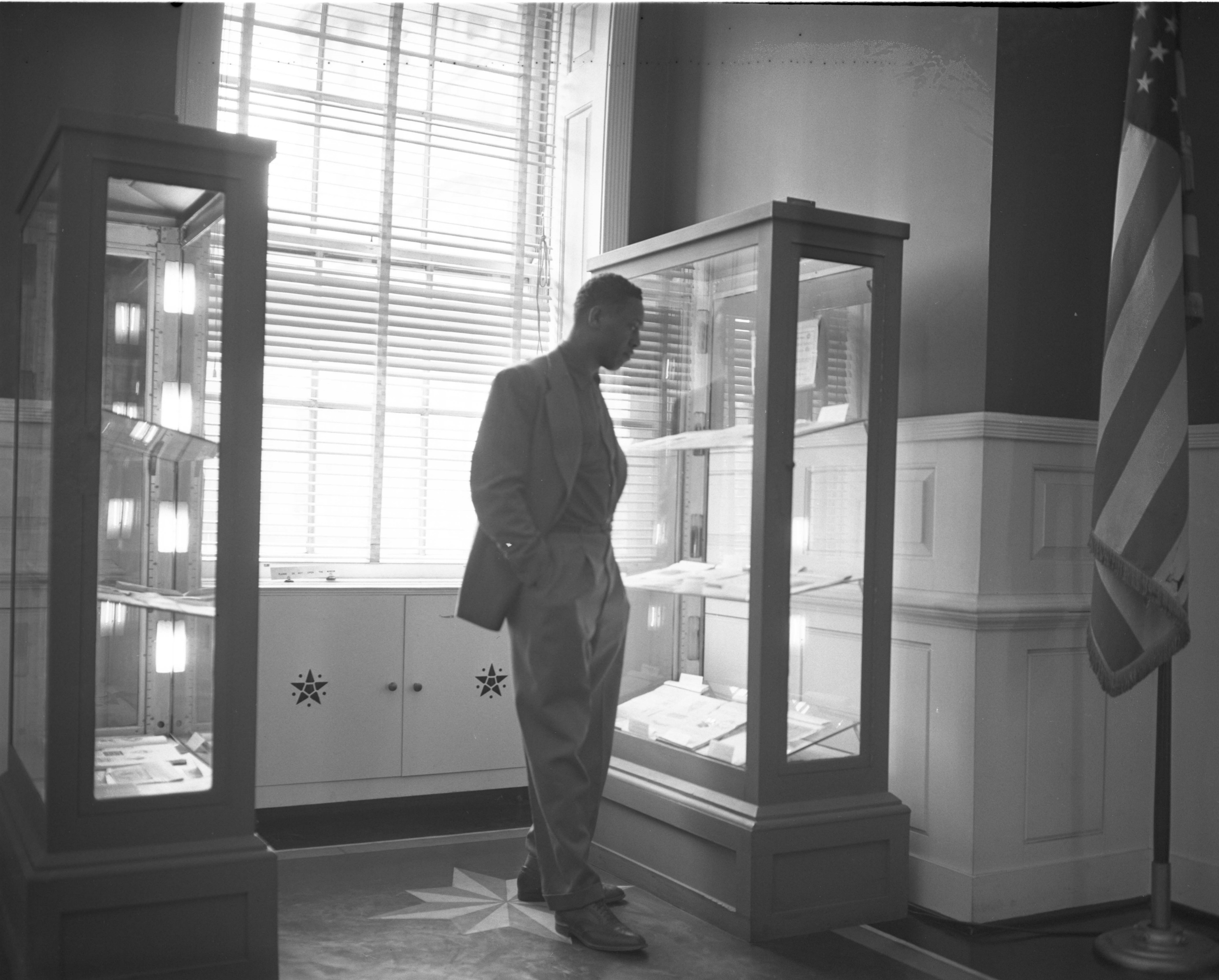 Communication is essential
Get things in writing and keep checking in
Sit down meeting before all grants
Better idea of what’s coming
One point of contact with DoIT
11
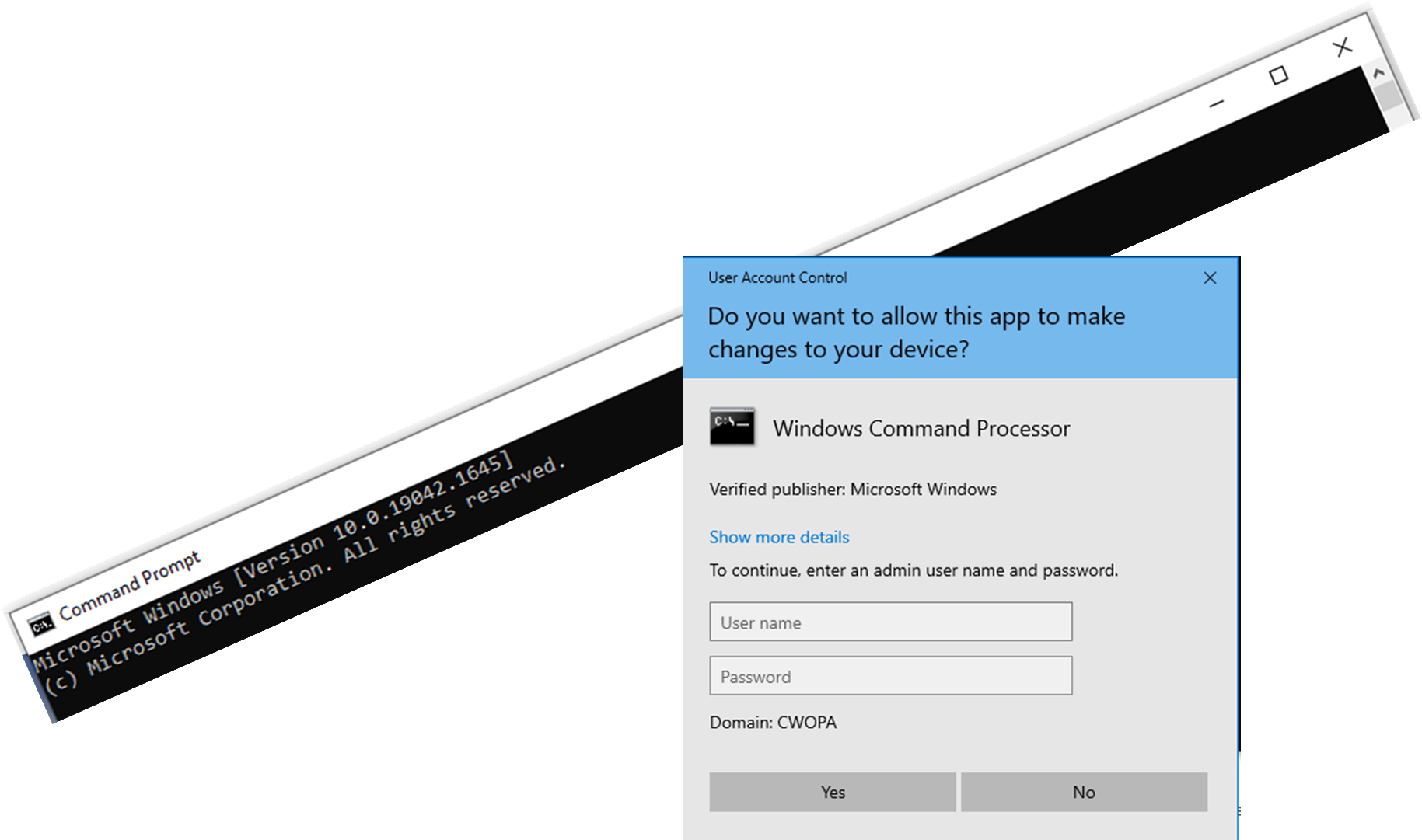 Virtual Machine
Admin access for testing
Ensure product suits needs
Efficiency of evaluation
Why is admin access such a hurdle? Why are firewalls so strict?
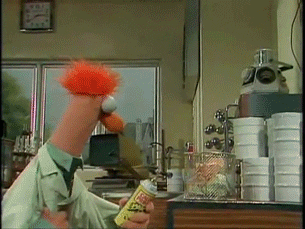 Intake Machine
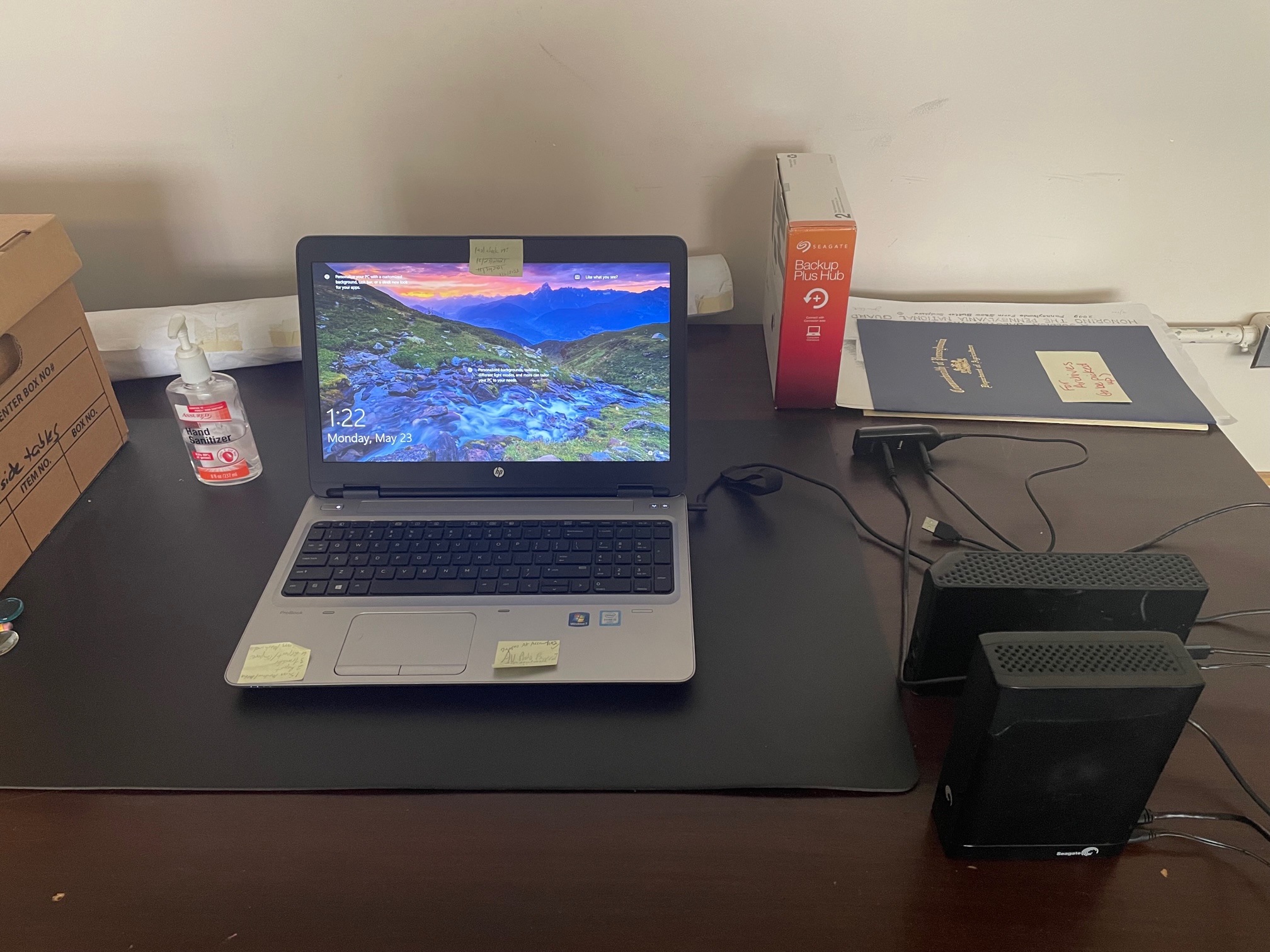 Security is everyone’s priority
Agreements
Justification and use case
Consensus through discussion
Review and evaluate periodically
What are ITs priority regulations or rules for agency personnel? What is the reasoning behind those regulations?
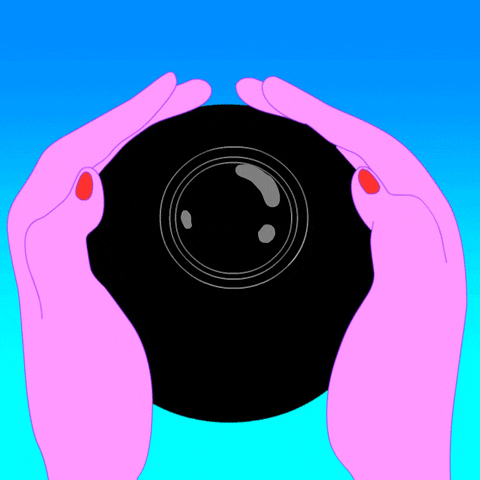 Azure Migration
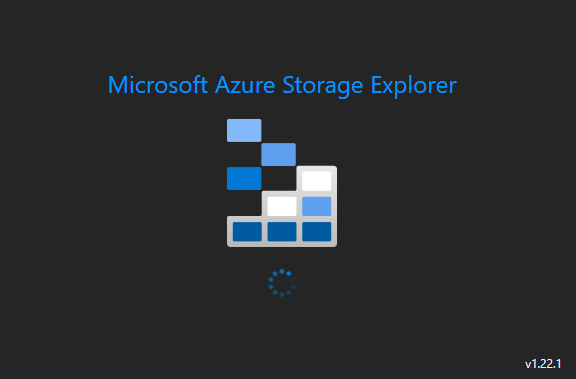 Collaboration
Peer to Peer Coordination
Language and Communication
What things have you learned about the IT/Archives language barrier? What makes Archivists unique?
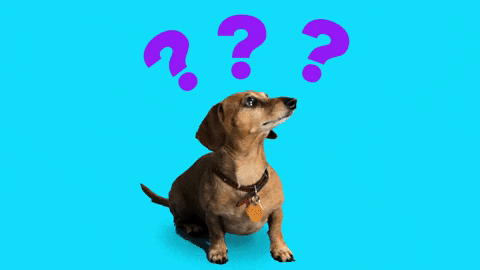 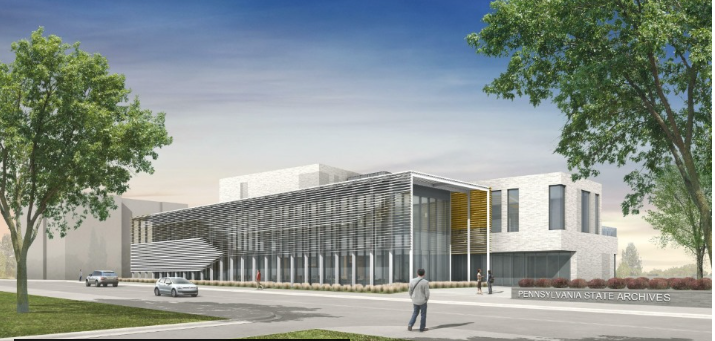 New Building
Everyone’s favorite project
Priority balancing
RG013, PA State Archives
What is the most important priority for the New Building Project in the eyes of IT?
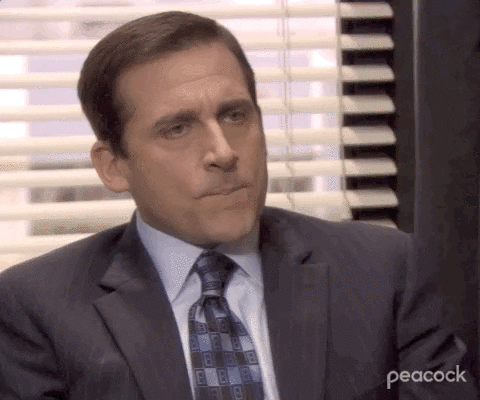 Digital Preservation System
Requirements/Request For Proposal (RFP)
Defined requirements gathering
Systematic Scoring
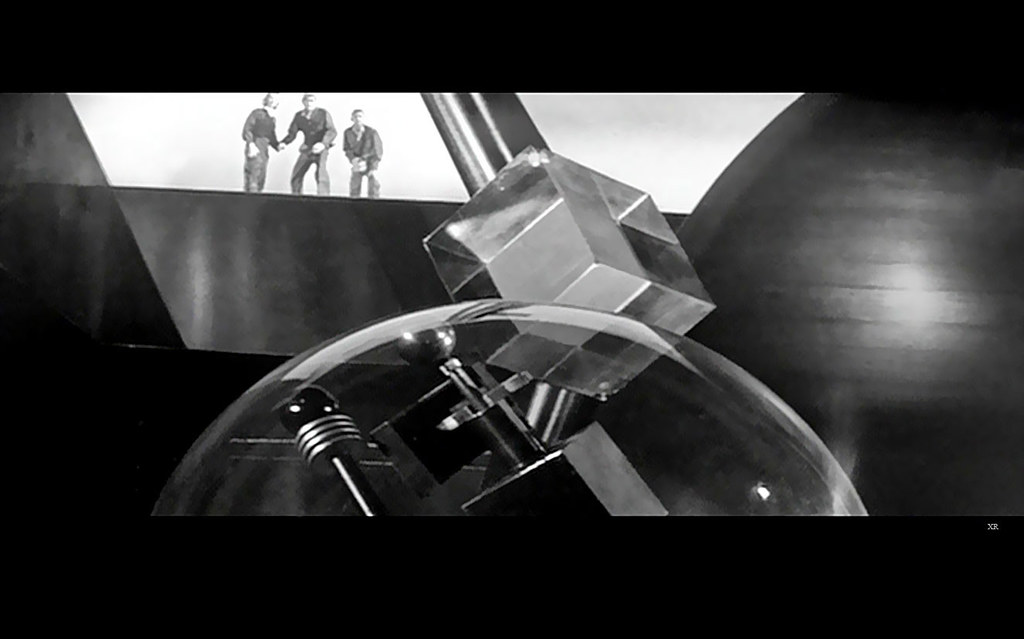 "1957 ... KRONOS!" by x-ray delta one is licensed under CC BY-NC-SA 2.0.
What is the single most thing that Archives wants that IT won’t budge on?
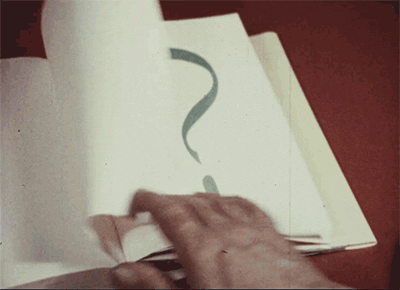 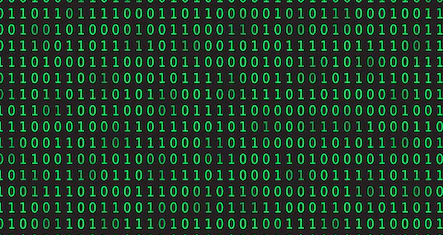 ERMS
Enterprise-Wide Solutions
Stakeholders
SSO
"Files (85)" by Doug Waldron is licensed under CC BY-SA 2.0.
What goes into planning an enterprise solution in IT’s mind?
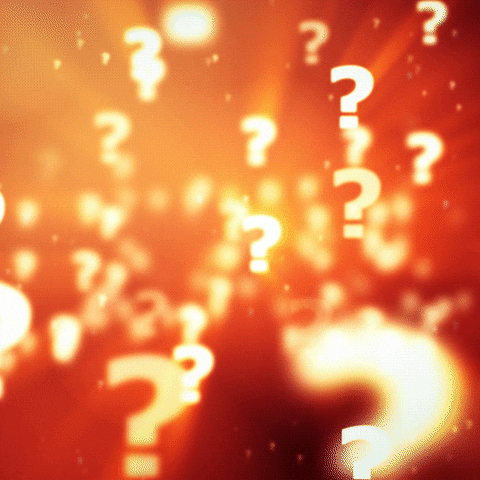 IT / Archives Collaboration WisdomBill Ward
Don’t ask “We need to …”, instead ask “We would like to …” or “How do we …”
Involve IT early in the process, even if you don’t think you need them
Have Patience
Additional Questions??
Suzanne Stasiulatis, Archivist, PA State Archives sustasiula@pa.gov
Bill Ward, Business Relationship Manager, PA Office of Administration wilward@pa.gov
Tips for Working with IT…
Don’t ask “We need to …”, instead ask “We would like to …” or “How do we …”
Involve early in the process
Know your agencies policies … and your higher's policies
Have Patience
26
Questions & Comments
27
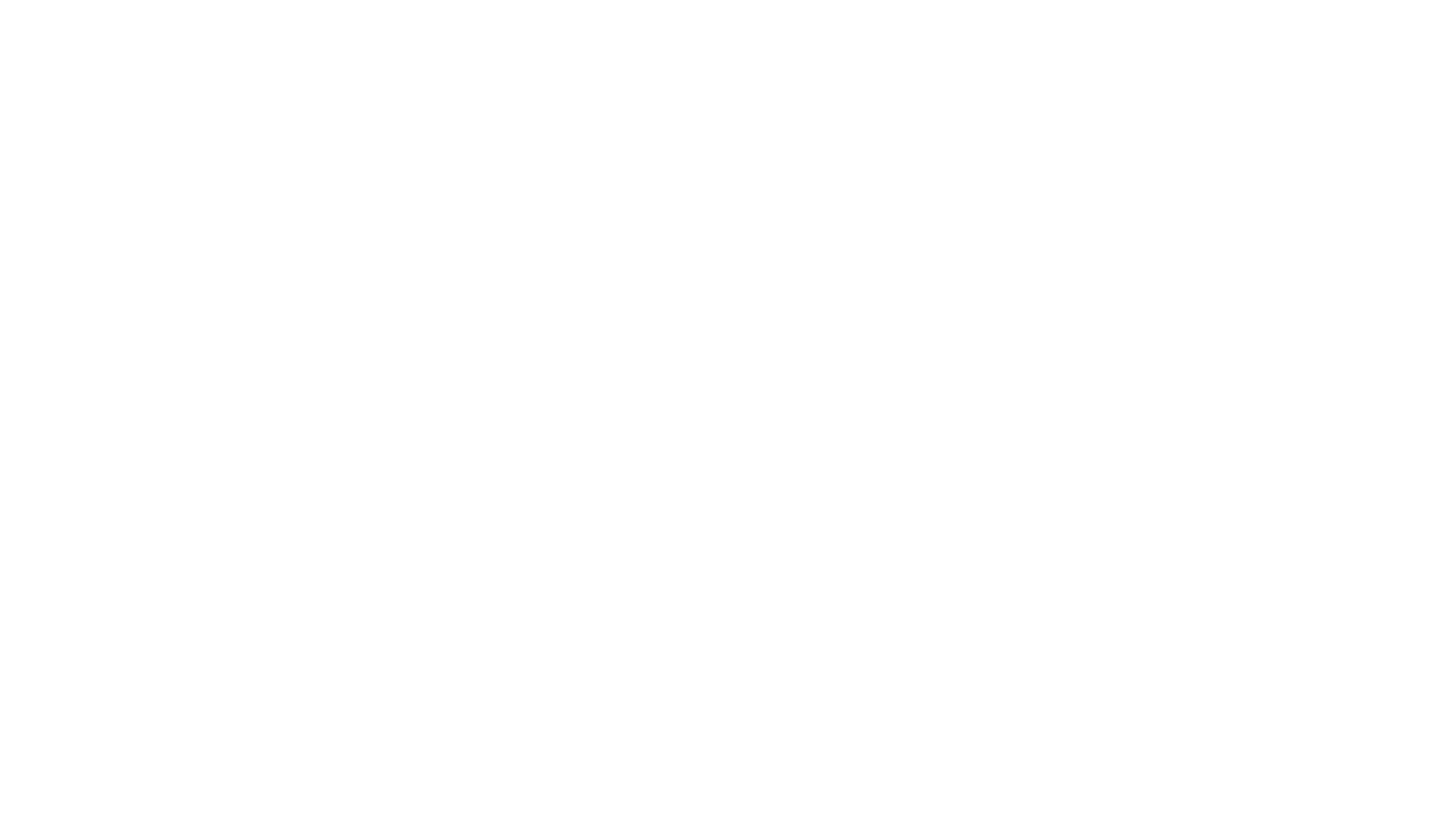 Stay connected & informed
28
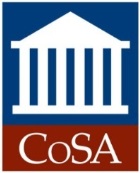 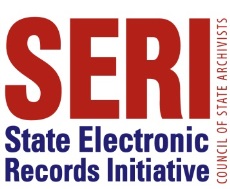